HEP Detectors and Applications
林志勳
中研院物理所
高能物理探測器量測在空間中運動的粒子之特性
AMS Cosmic ray measurement:
42 GeV Carbon nucleus
軌跡探測器
半導體探測器
氣體探測器
1.2 TeV electron
量能器
閃爍體探測器
取樣式探測器
2
粒子癌症治療: 質子 & 碳離子
精準醫療
離子束的位置、軌跡、速度。
離子束的能量。
每日品保
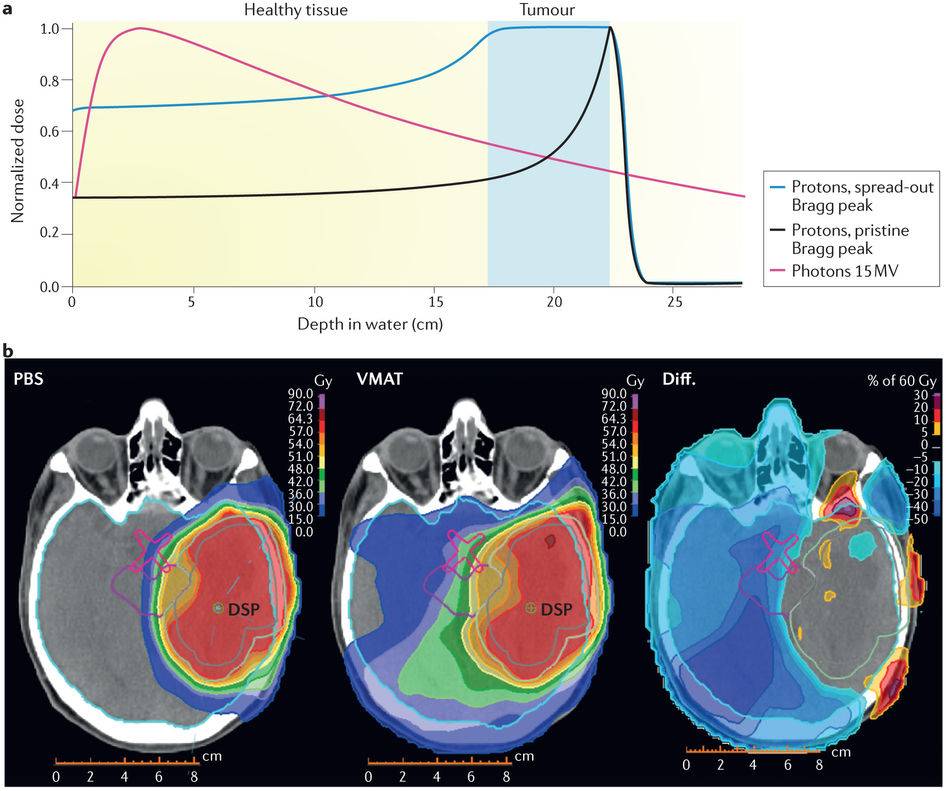 Bragg Peak
3
CROSS Detector
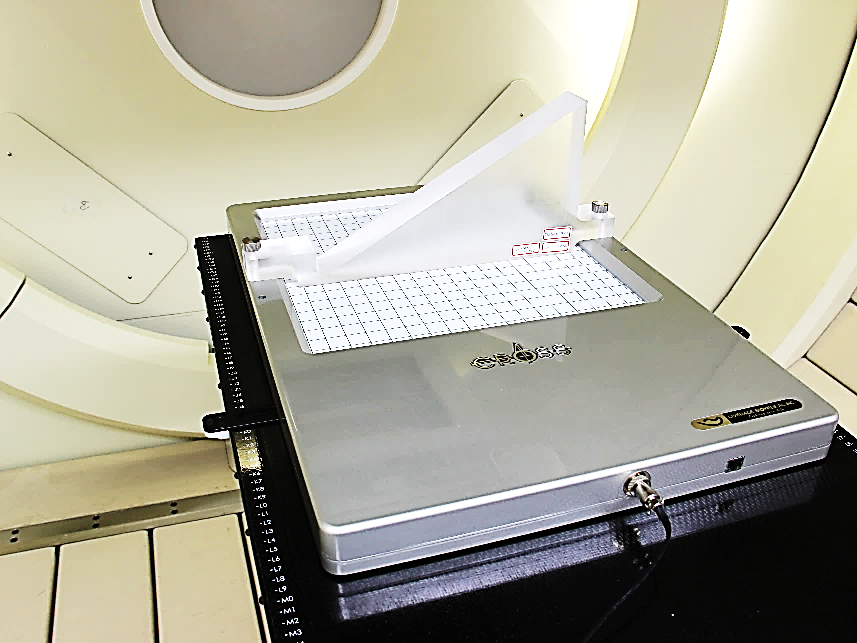 中研院、中央大學與千才生醫合作開發適用於筆尖型掃描式離子束(Pencil beam scanning)的探測器 “CROSS”

能於五分鐘內完成每日品保，包含離子束的位置、掃描速度、強度及能量
已獲得下列醫院採用:
長庚醫院
榮民總醫院
日本 NCC East
4
粒子癌症治療: 實際治療深度驗證
質子誘發Gamm-ray 輻射
11C, 15O, 10C
electron  511 keV
DOSE
5
Dual-head In beam PET with TOF
Under development in Academia Sinica
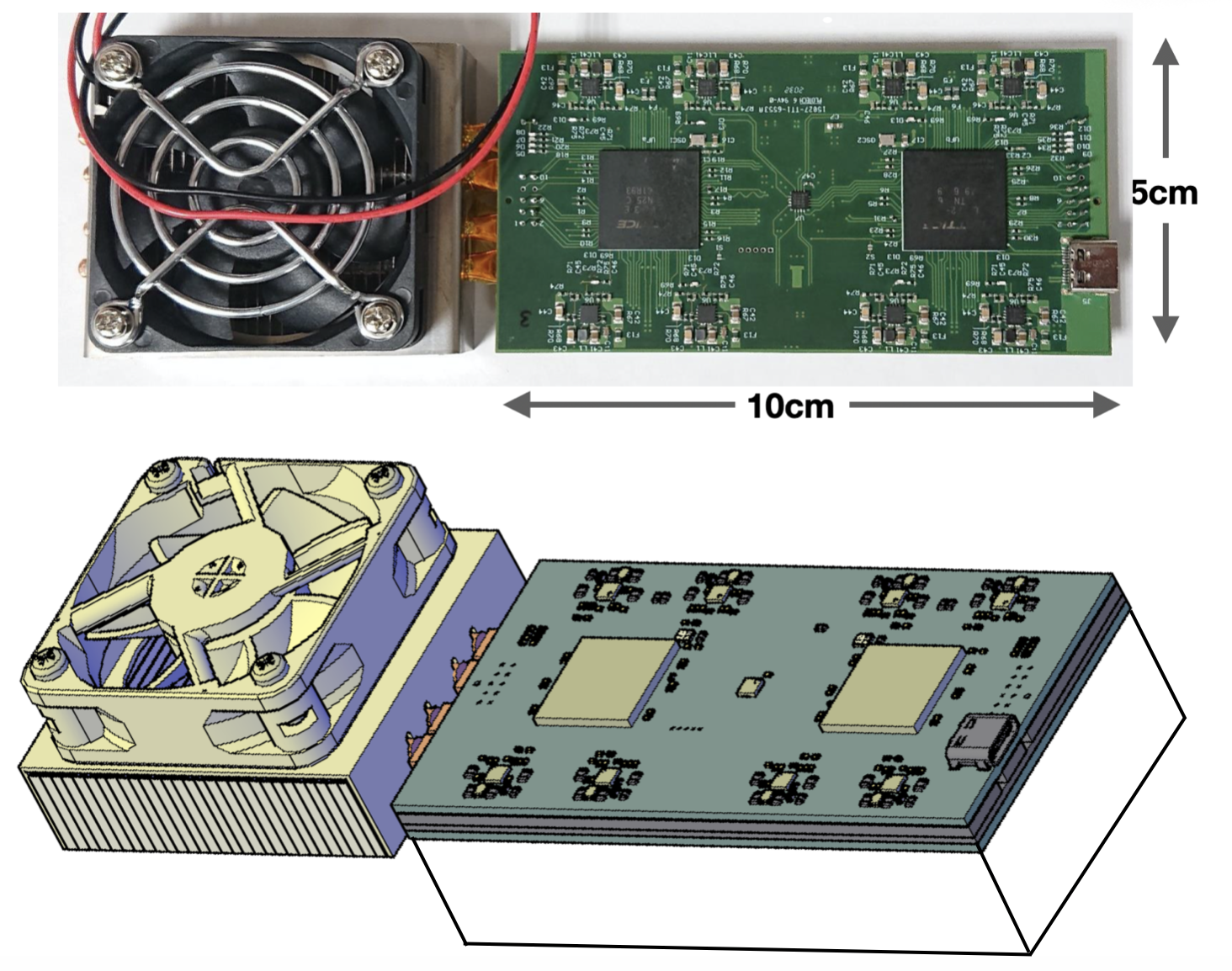 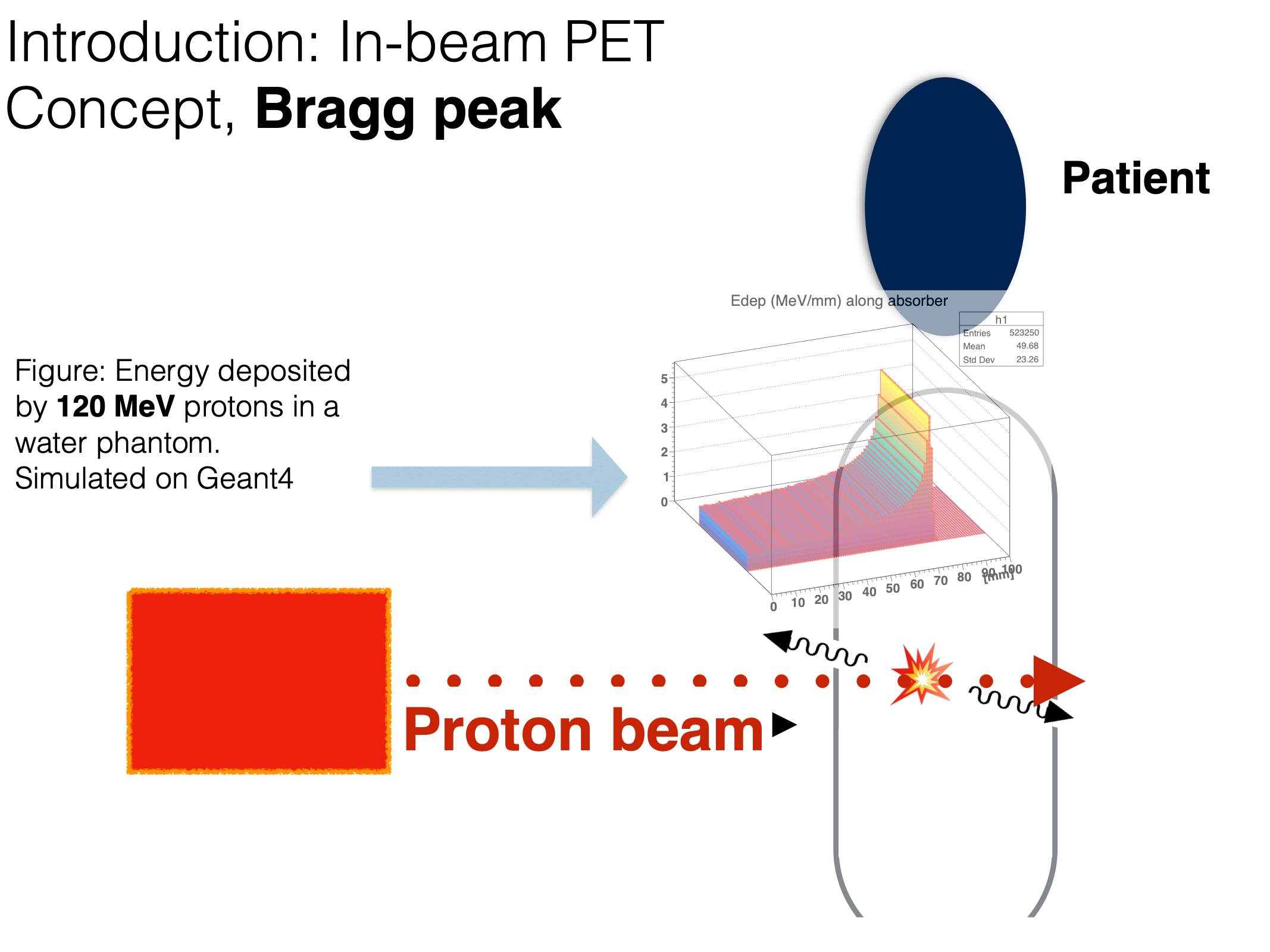 x8 LYSO Arrays (8x8)
宏明晶體/台灣應用晶體
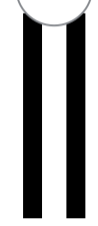 6
[Speaker Notes: 8x8x8=512 channels]
在低地球軌道(LEO)環境，超過99%的粒子是質子及氦核
因為高性能及低功耗的需求，越來越多商用元件用於衛星系統研製
質子輻射測試
7
長庚醫院第五實驗室
射束分佈及強度
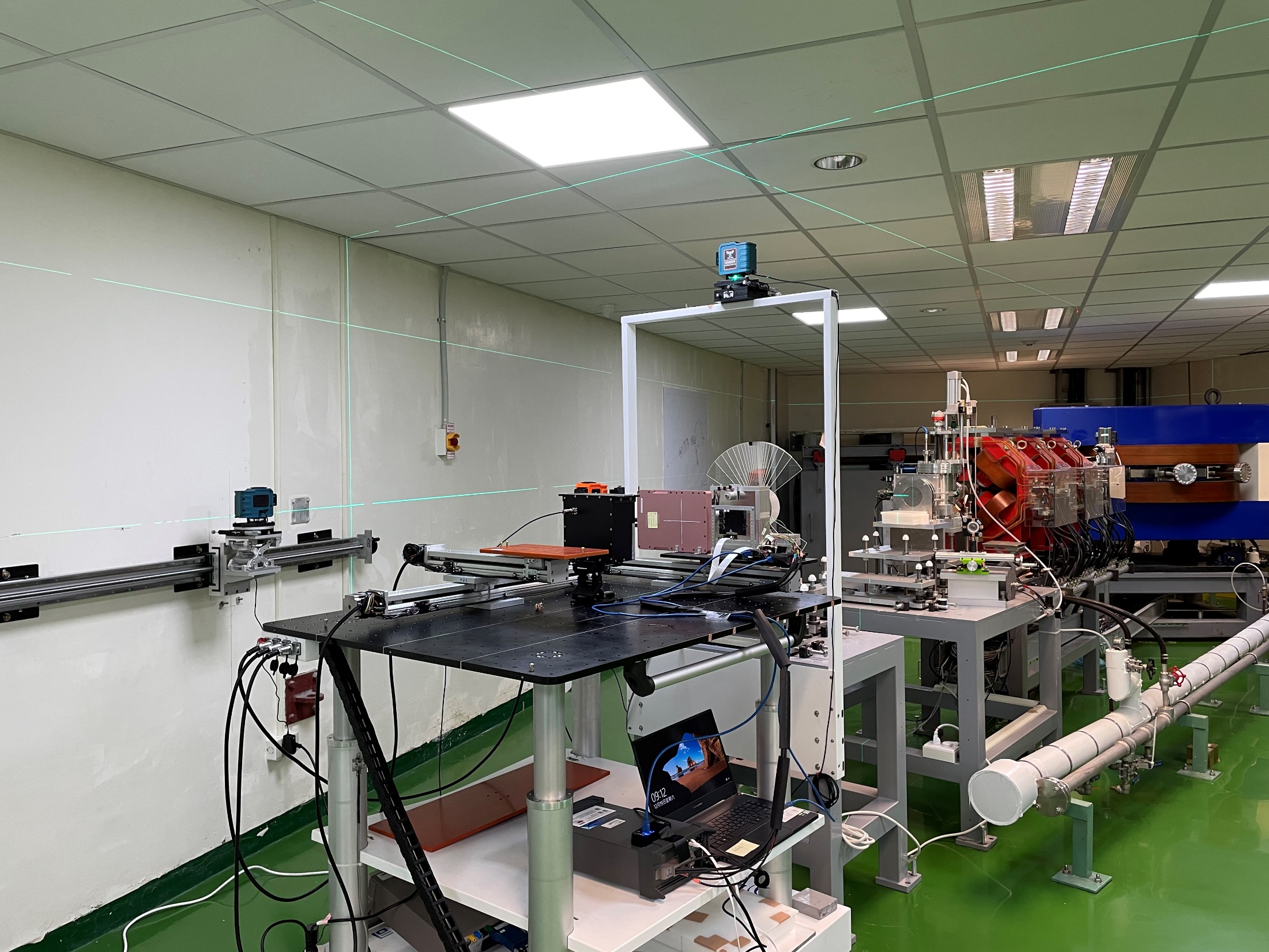 Grid 2D Detector
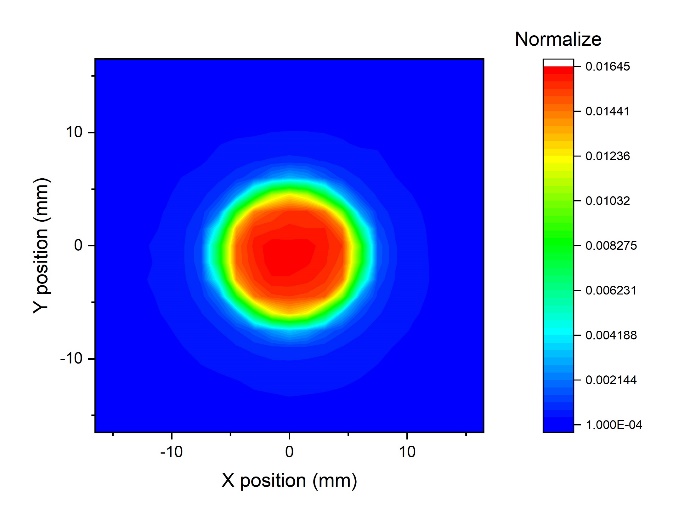 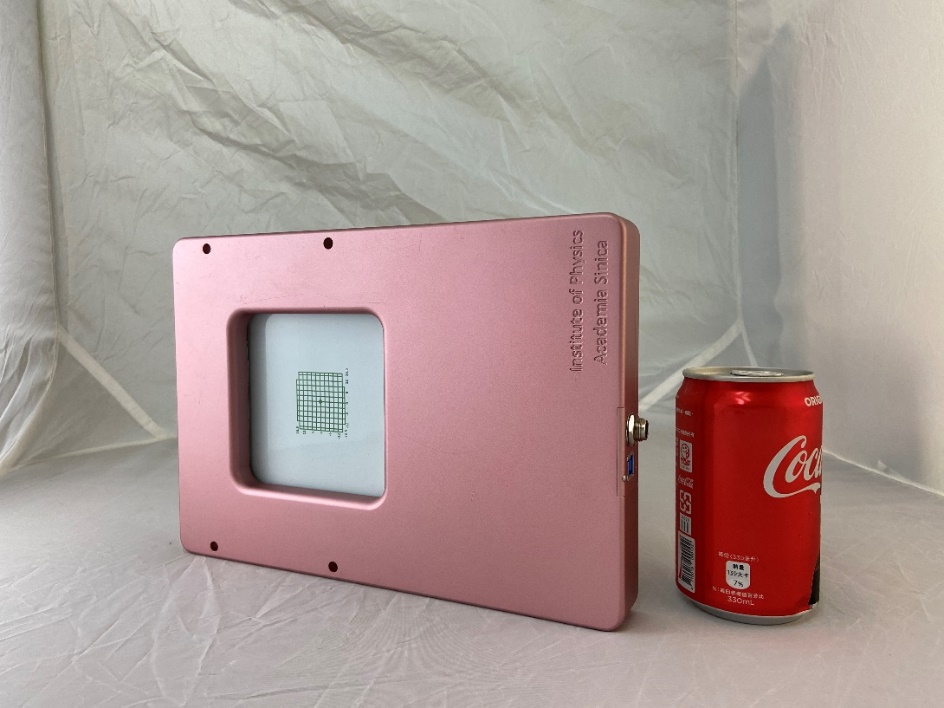 法拉第杯
射束的流量
與宜特科技合作協助廠商進行輻射測試
8
渺子成像術 (Muography)
利用宇宙射線碰撞大氣層產生的渺子及其穿透力強的特性，來研究大型物體，於地球科學研究的應用正朝各種地質客體的研究邁進。
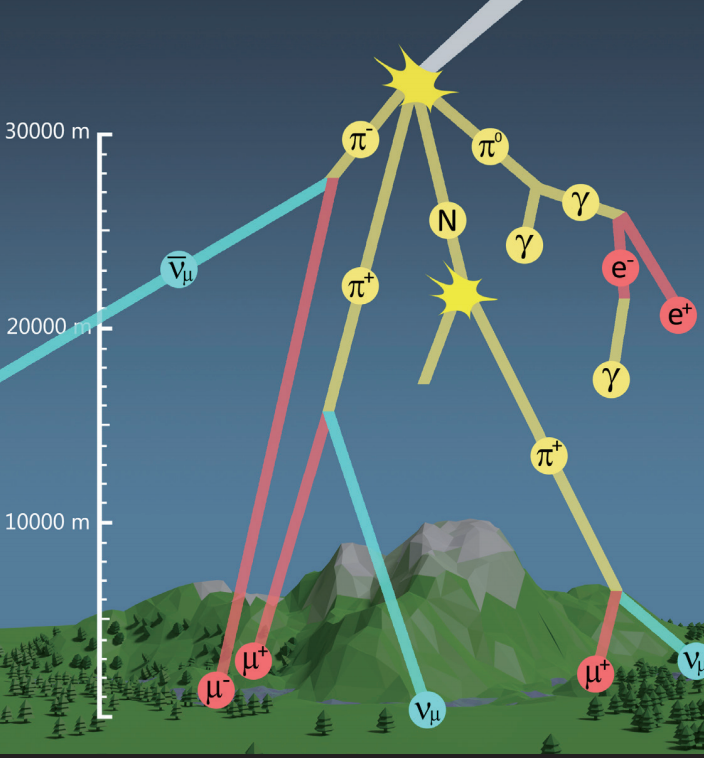 9
渺子成像術 (Muography)
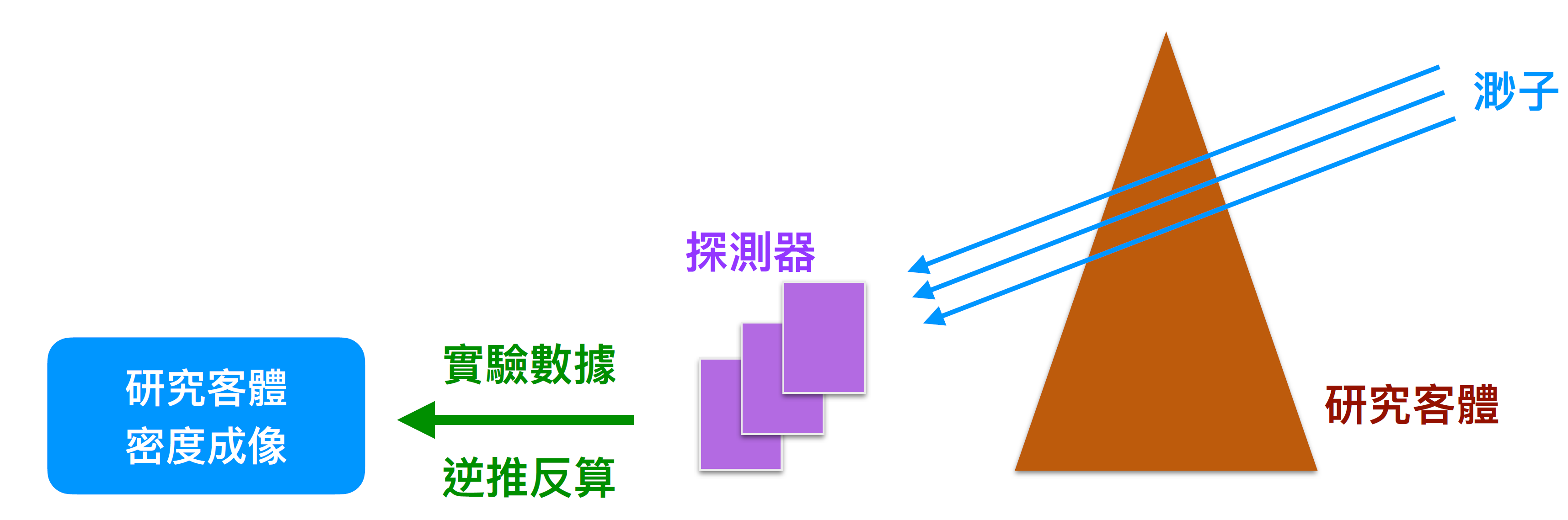 當渺子經過物質時，不同密度的物質對渺子的吸收能力不同，因此最終到達探測器的渺子通量不同。透過不同方向測量到的渺子通量，可以反推渺子走過的路的面貌。
實驗架設功率需求低
天然且非破壞性的探測
不需依賴人工產生信號
 提供高密度解析度
可探測大體積的研究客體
可提供不需經模型假設的測量
10
高能物理與地球科學的跨領域核合作
大探測器研究微小粒子
小探測器研究巨大物體
11
中大物理系及地科系開啟
渺子成像術在台灣的研究
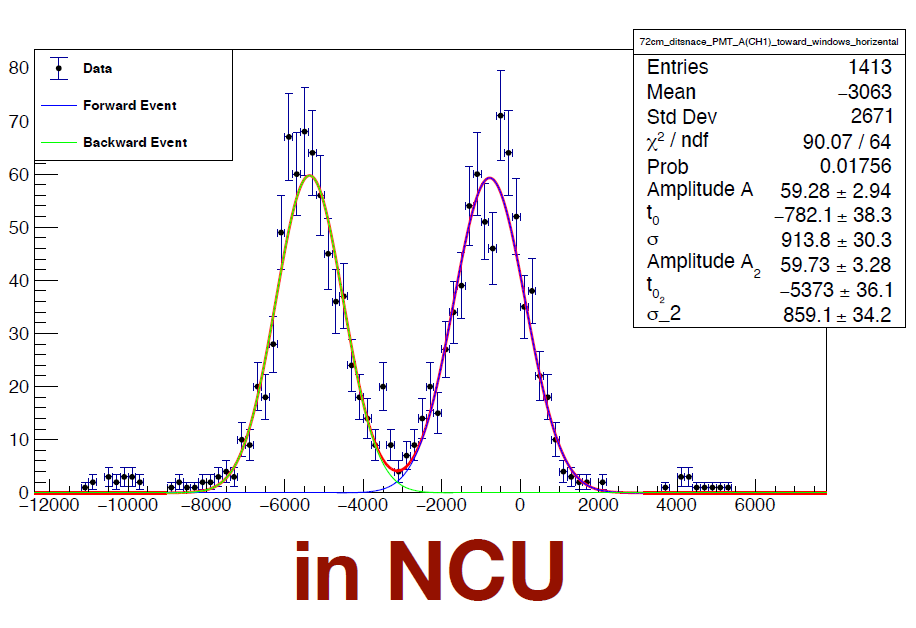 阿姆坪防淤隧道
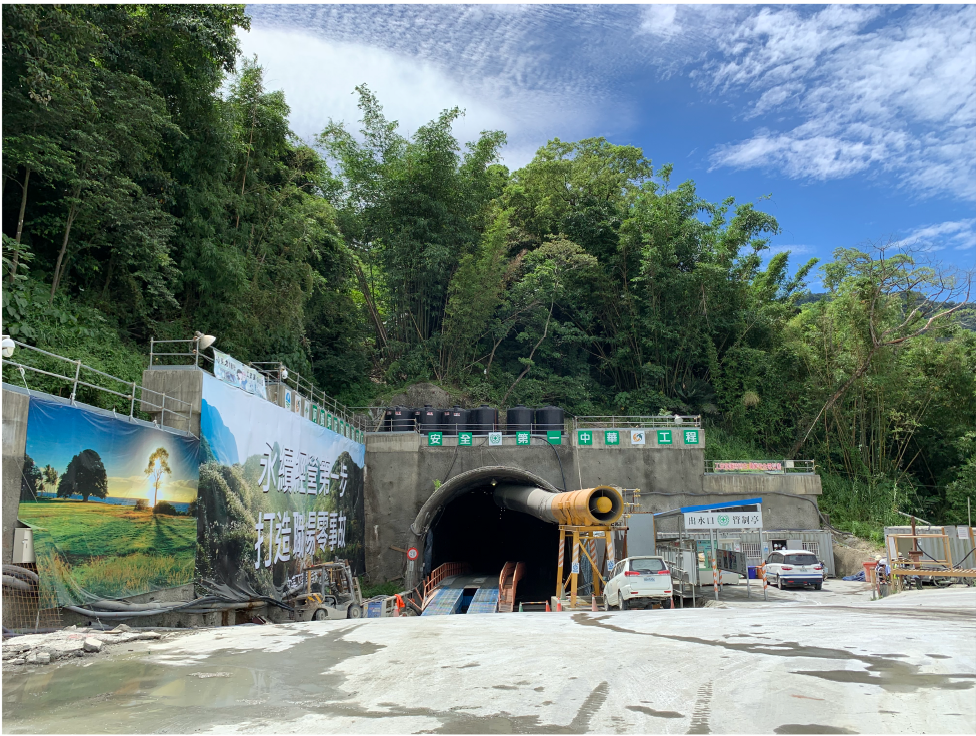 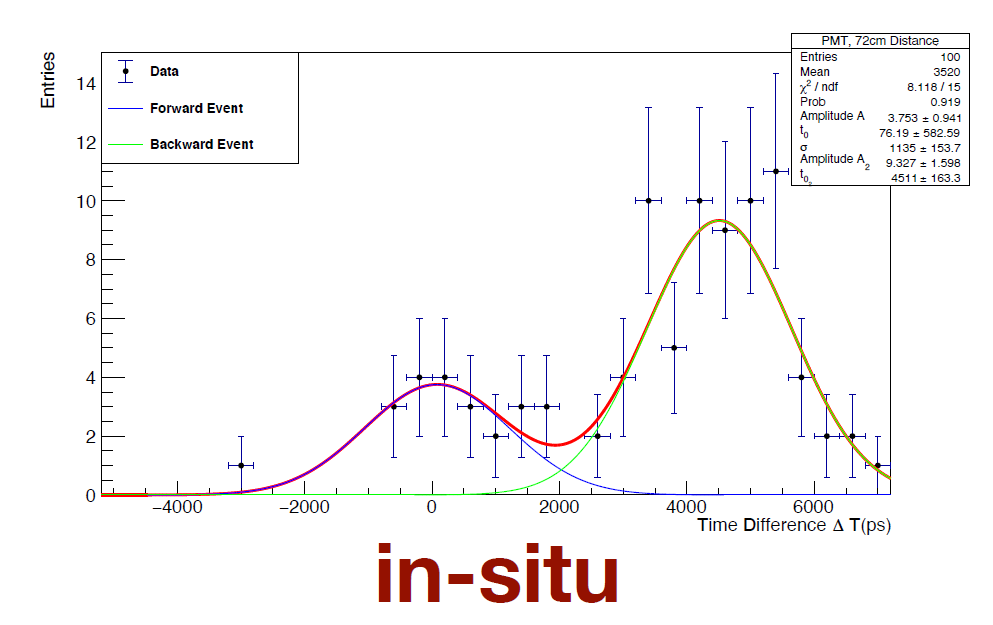 12
與汛捷科技合作開發渺子成像術探測器
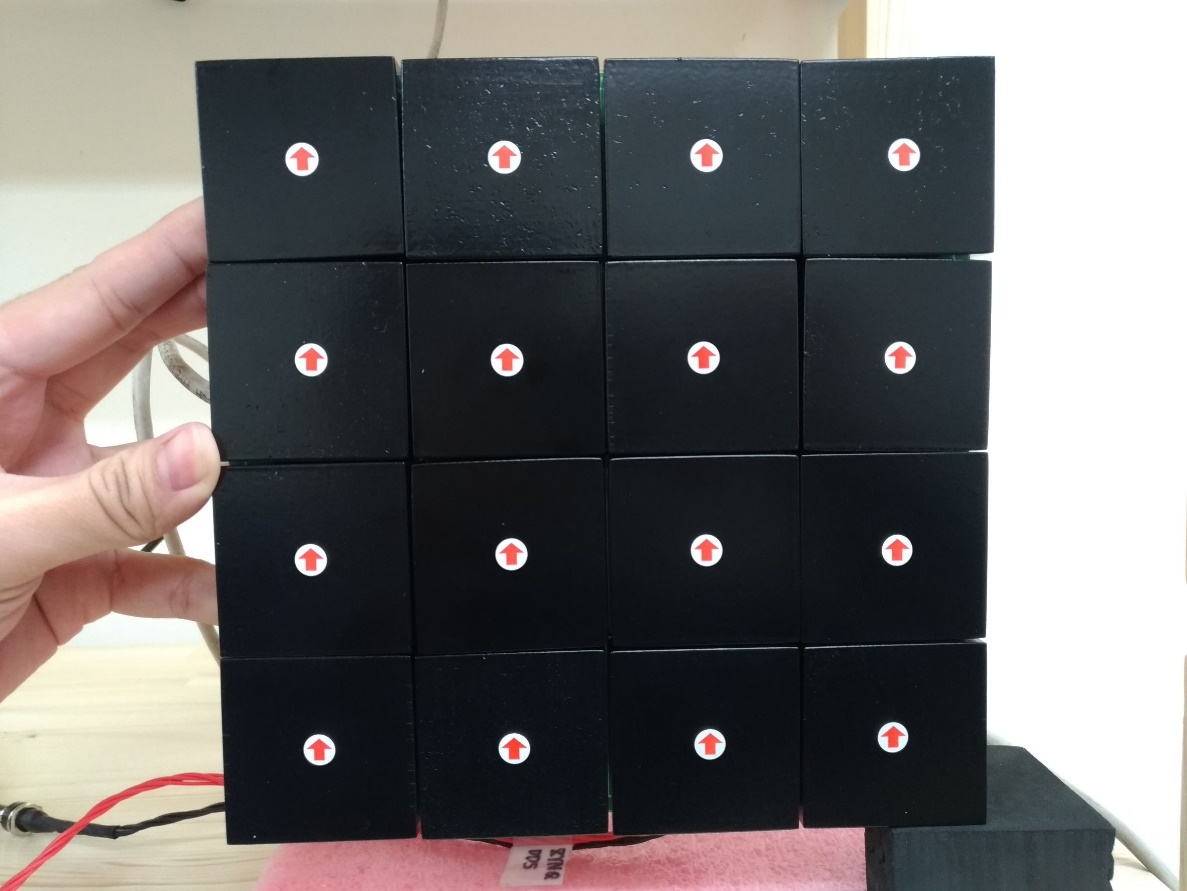 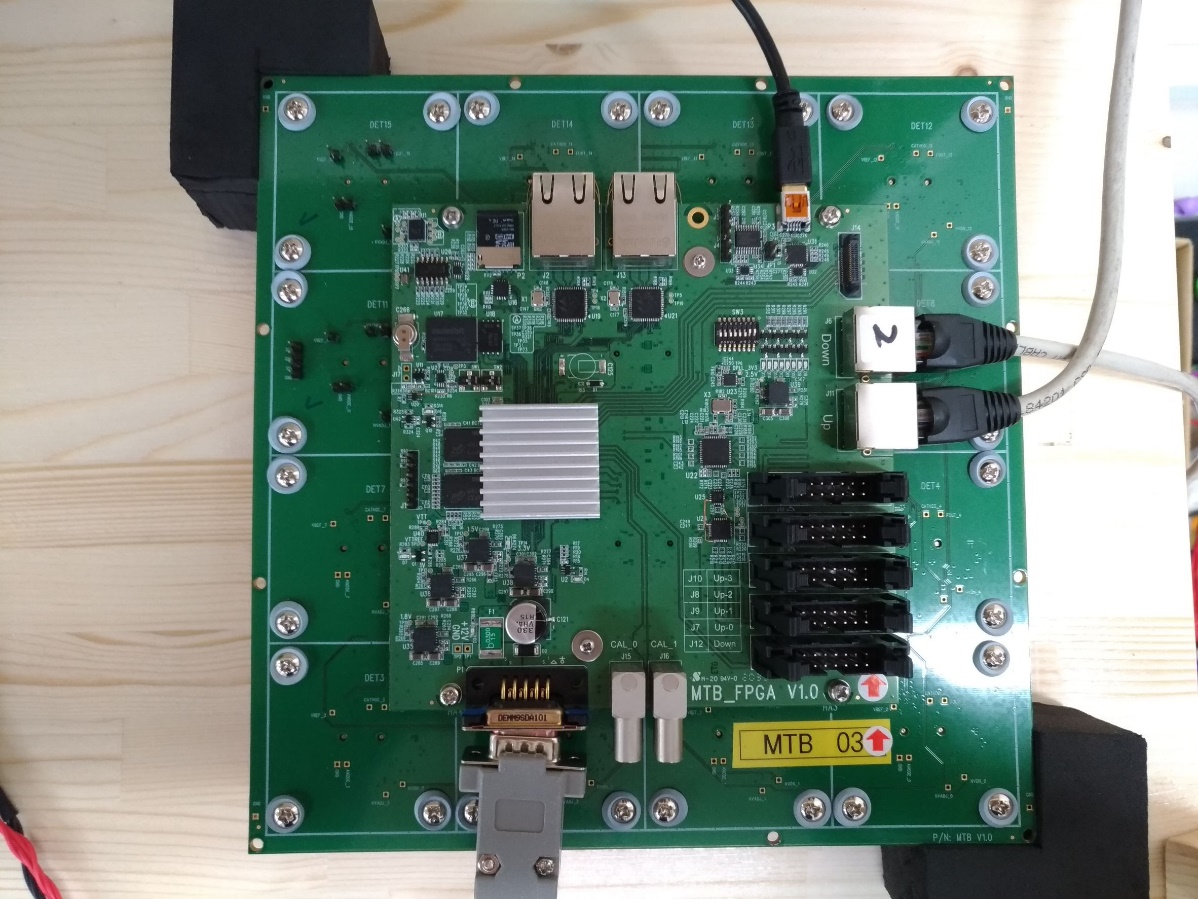 20 cm
Plastic scintillator + SiPM
Ethernet interface for commands + data
Expansion via IDC and RJ45 connectors and
13